Categorical Gene Set Practical Results
1
Panther
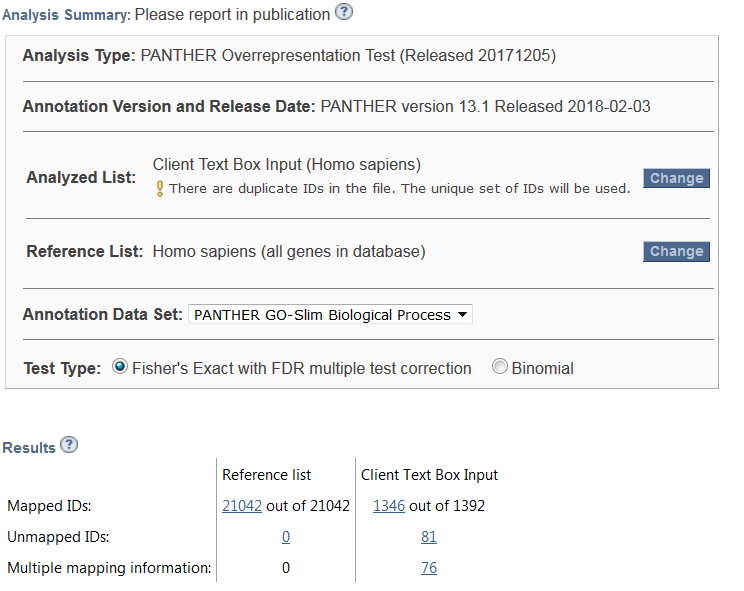 2
[Speaker Notes: Options to change.
Number of mapped hits]
Panther
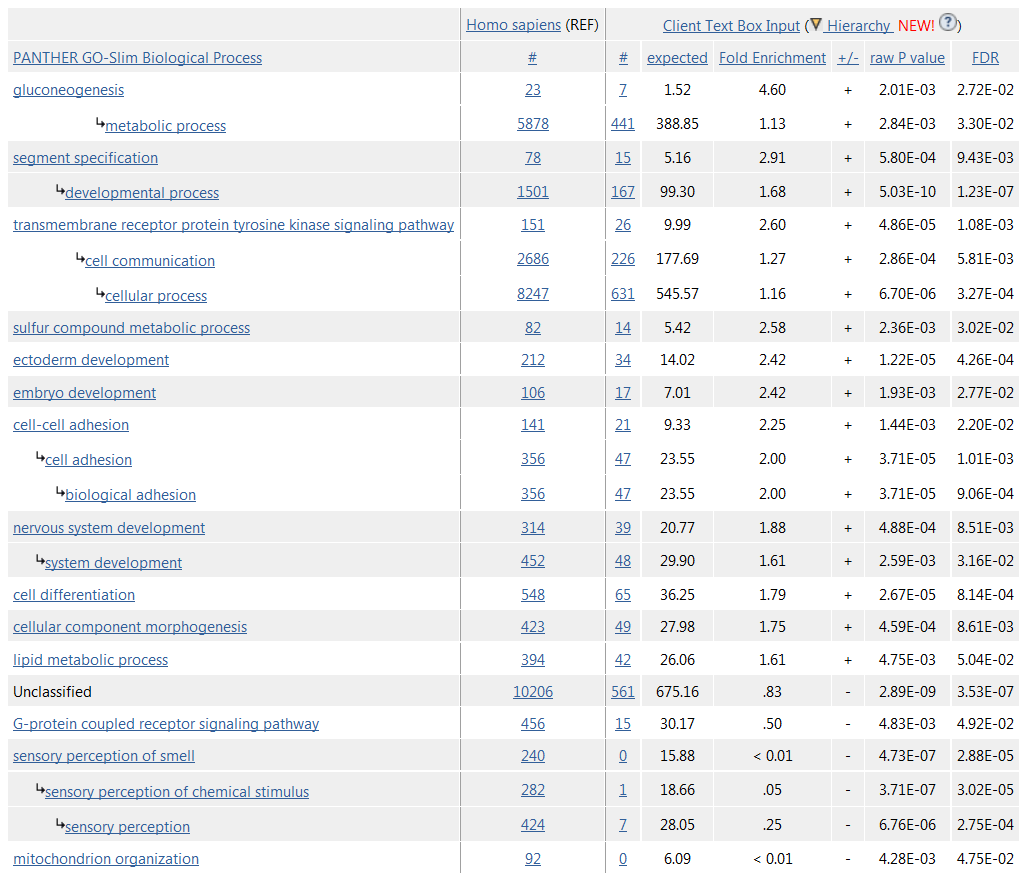 [Speaker Notes: GO Slims results]
Panther
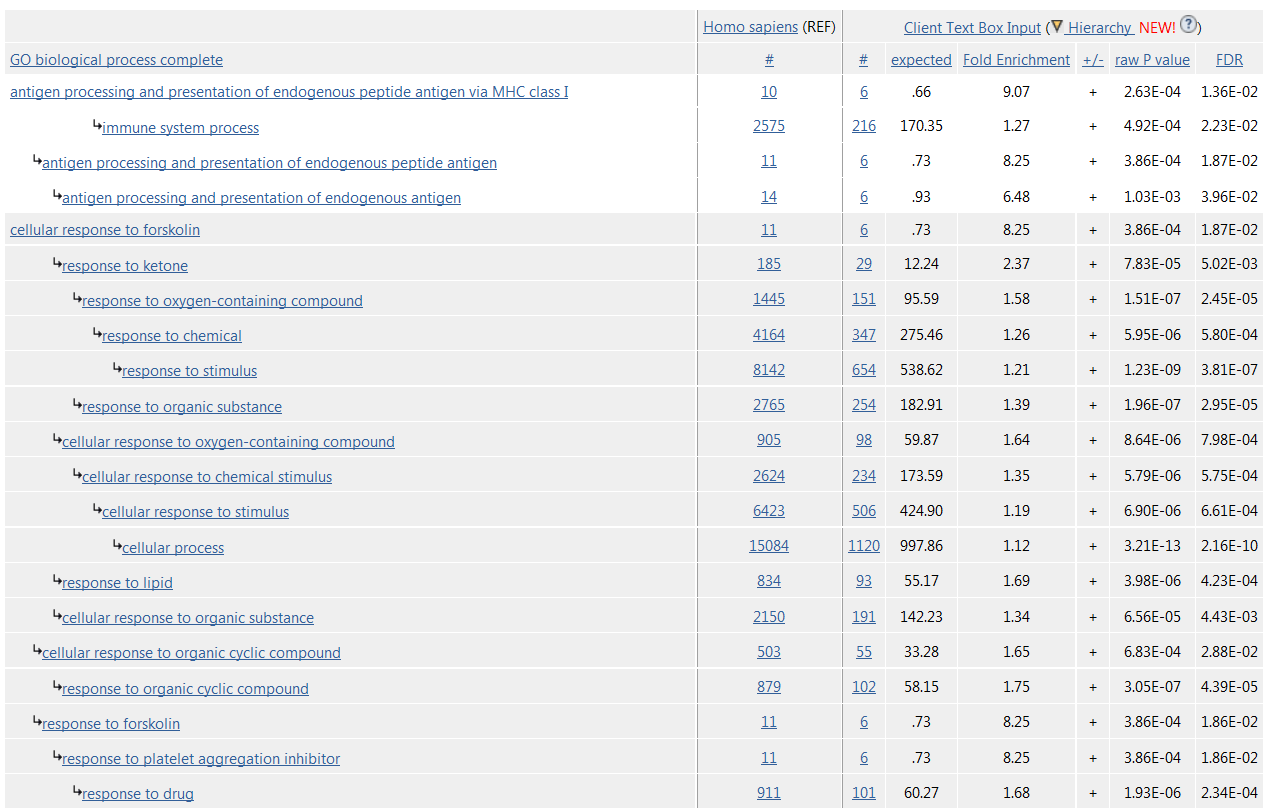 4
[Speaker Notes: Full GO results]
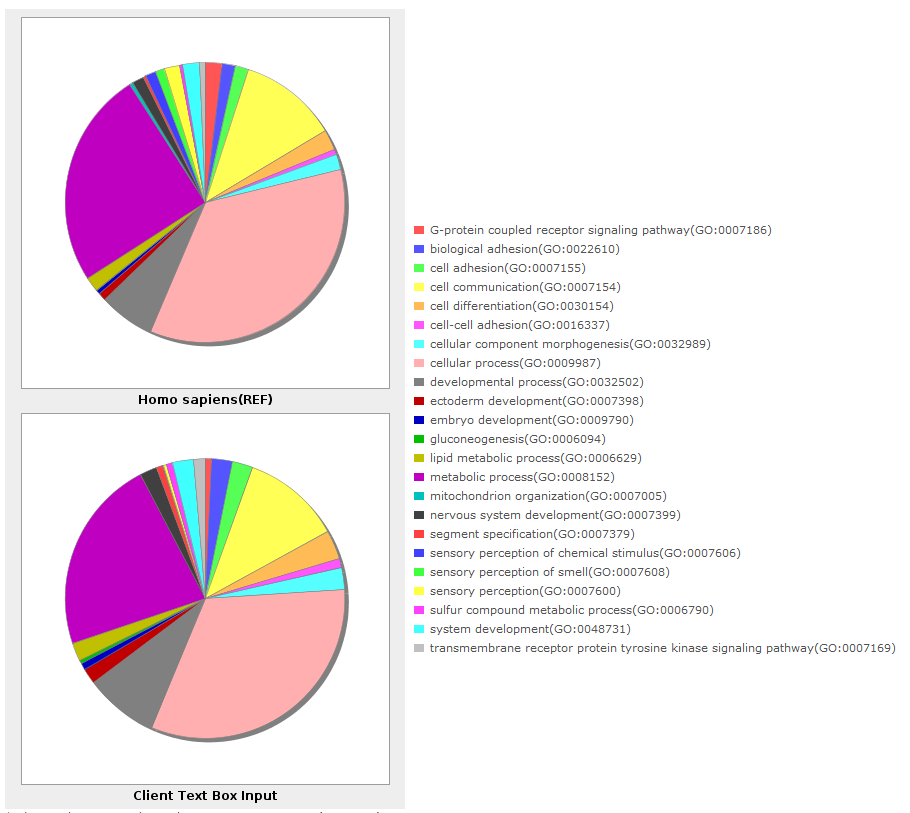 Panther Plots
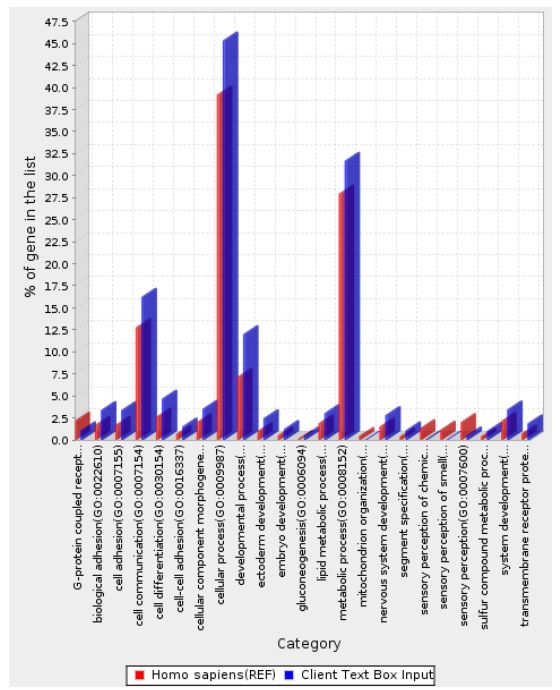 Panther Export
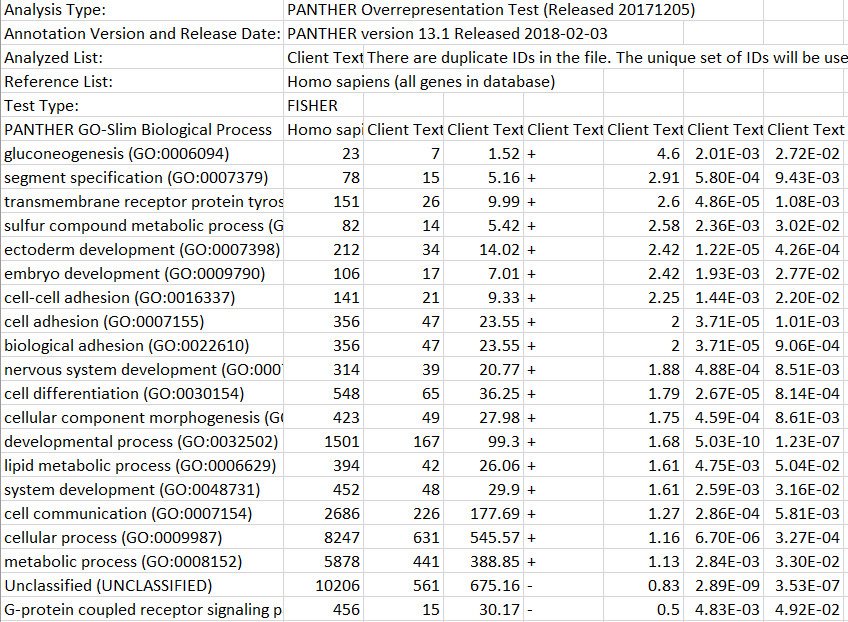 [Speaker Notes: Get basic statistics, don’t get the list of genes.]
Panther Gene Lists
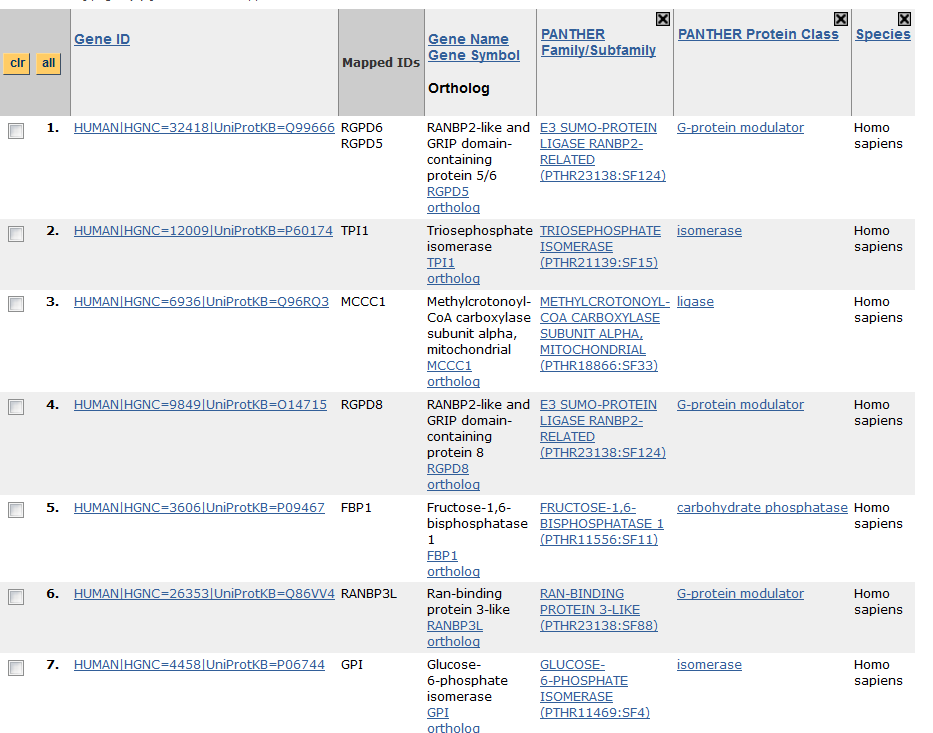 DAVID
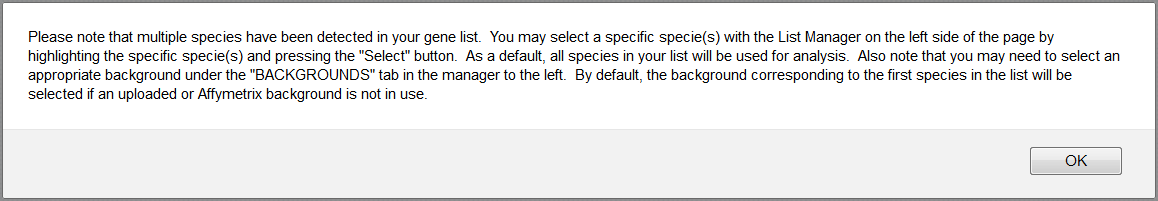 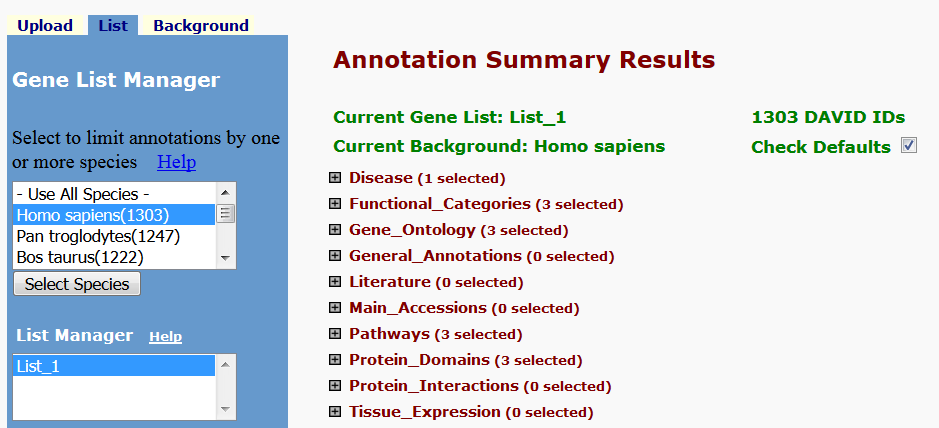 DAVID
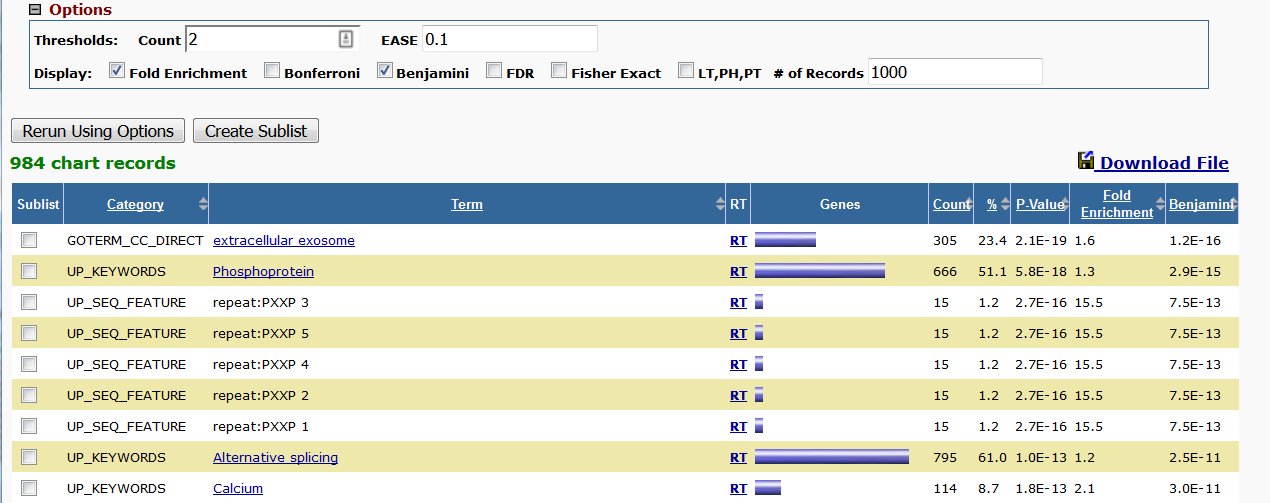 [Speaker Notes: Had to add the fold enrichment manually.

Can’t see lists of genes here.]
DAVID
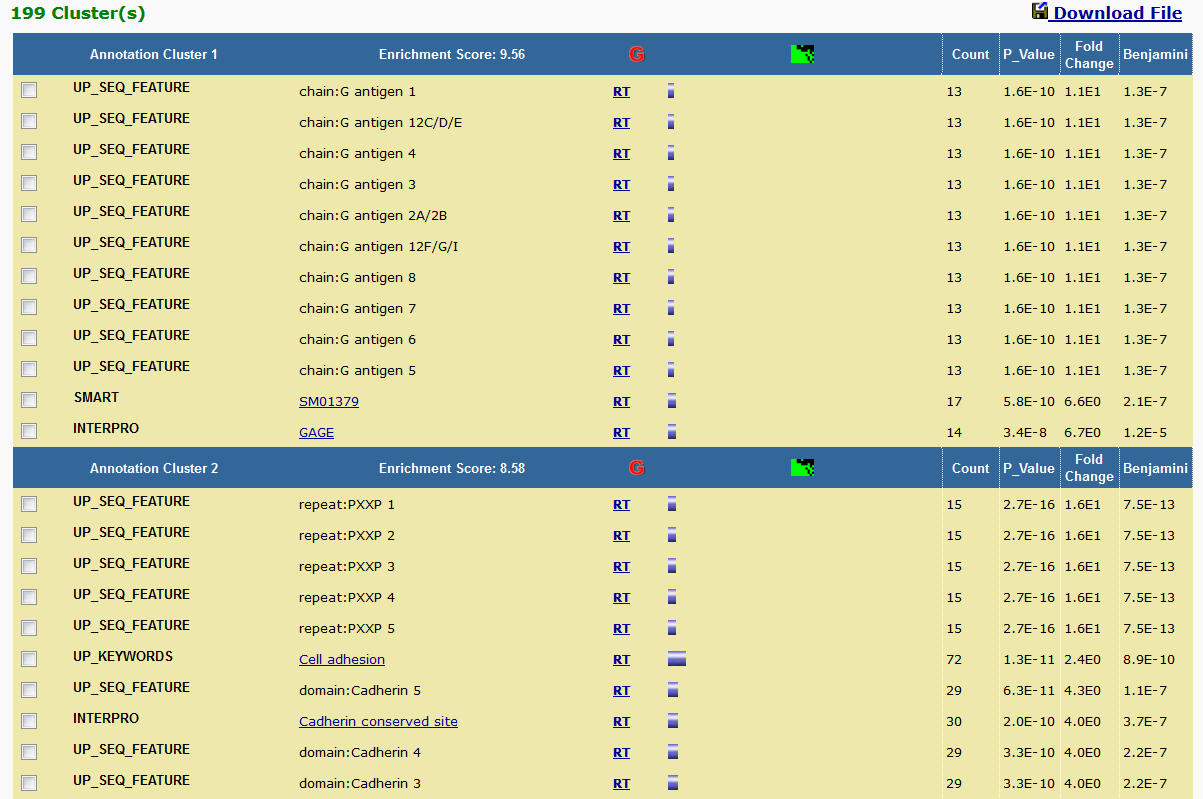 10
DAVID
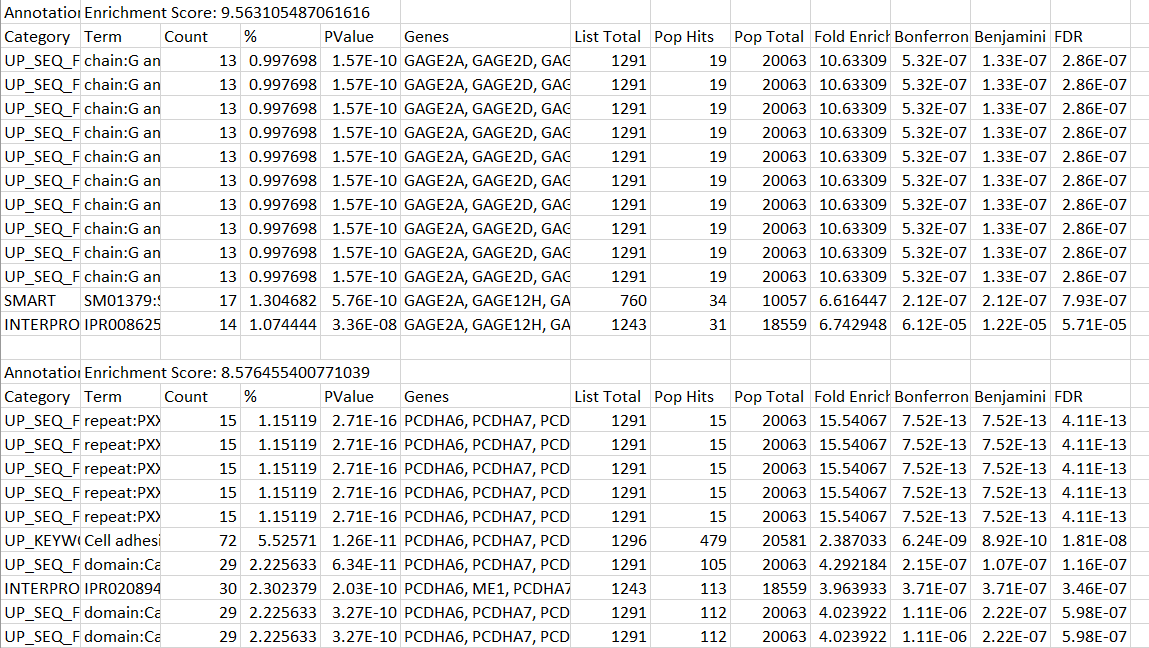 [Speaker Notes: Lots of detail, including gene names.]
DAVID Validation
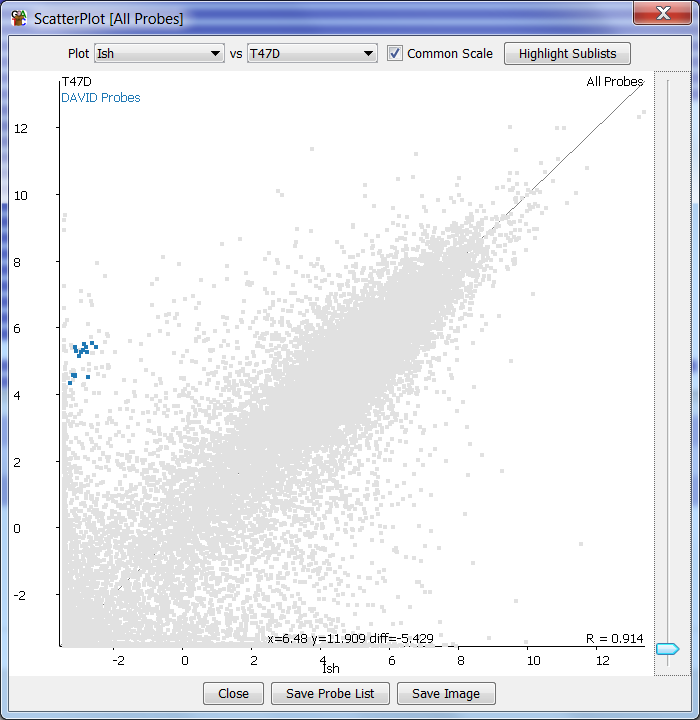 DAVID Validation
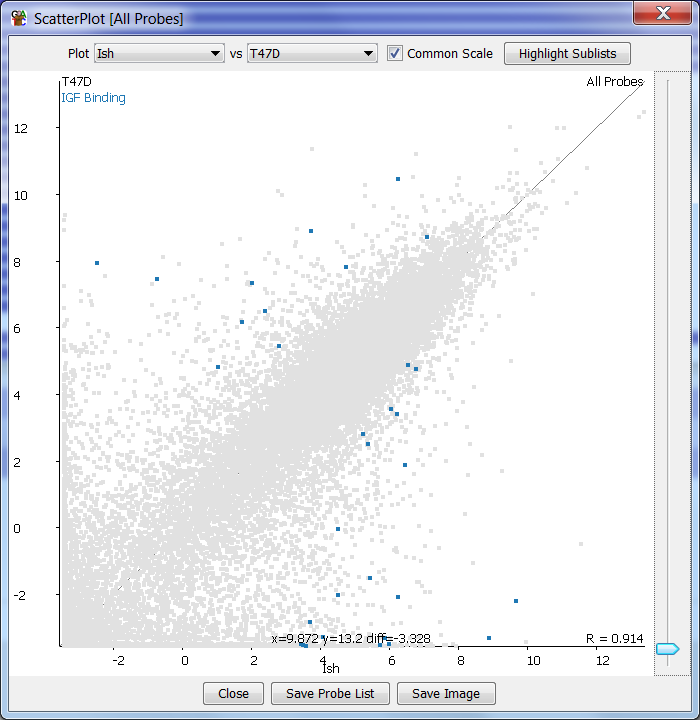 GOrilla
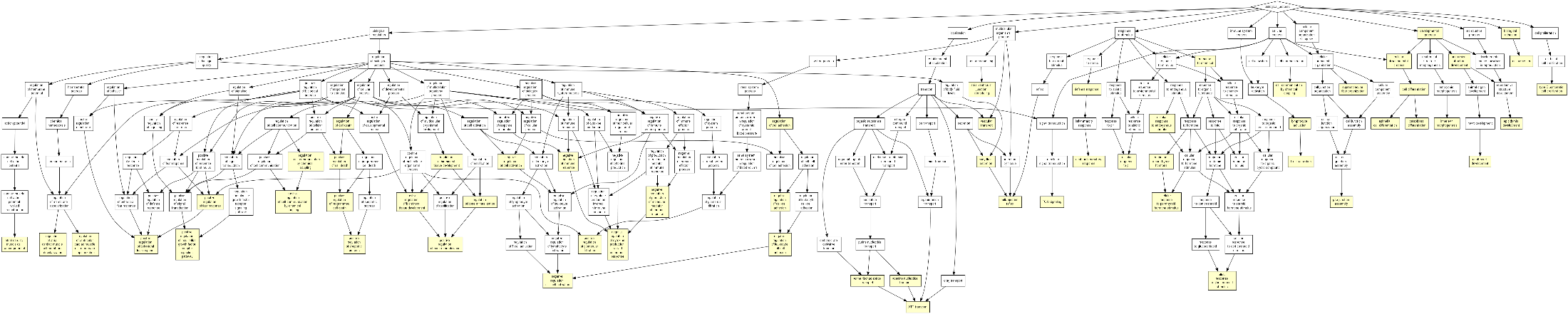 GOrilla
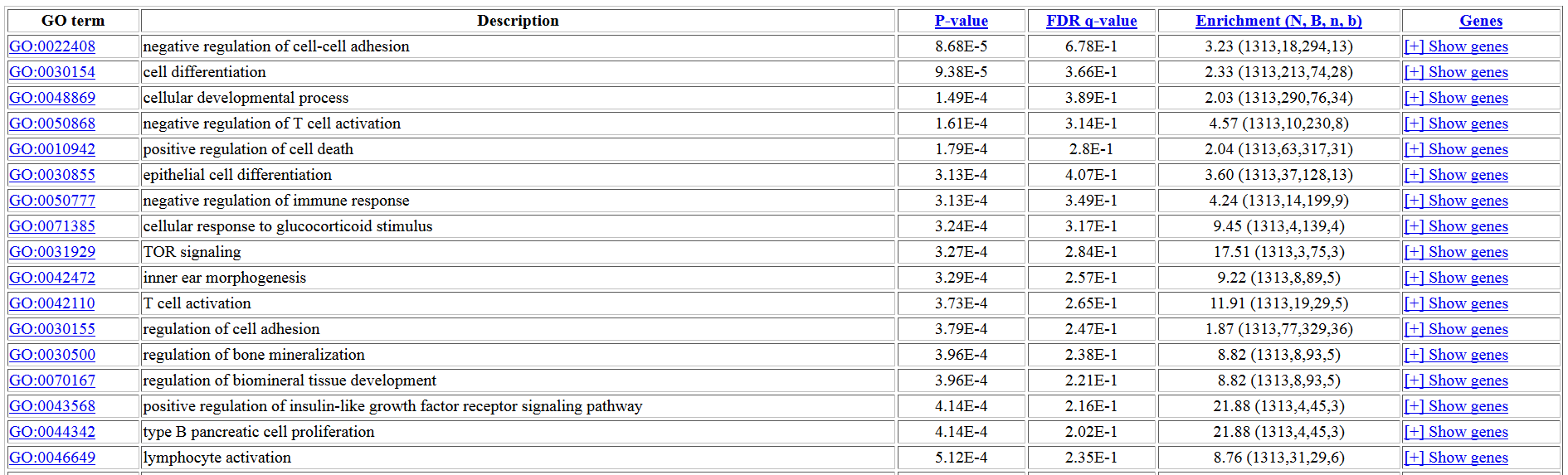 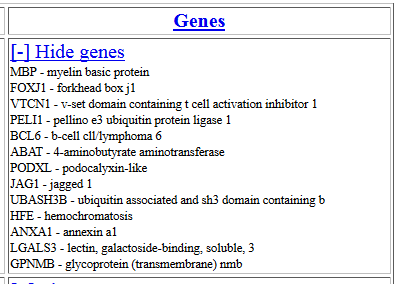 GOrilla - REViGO
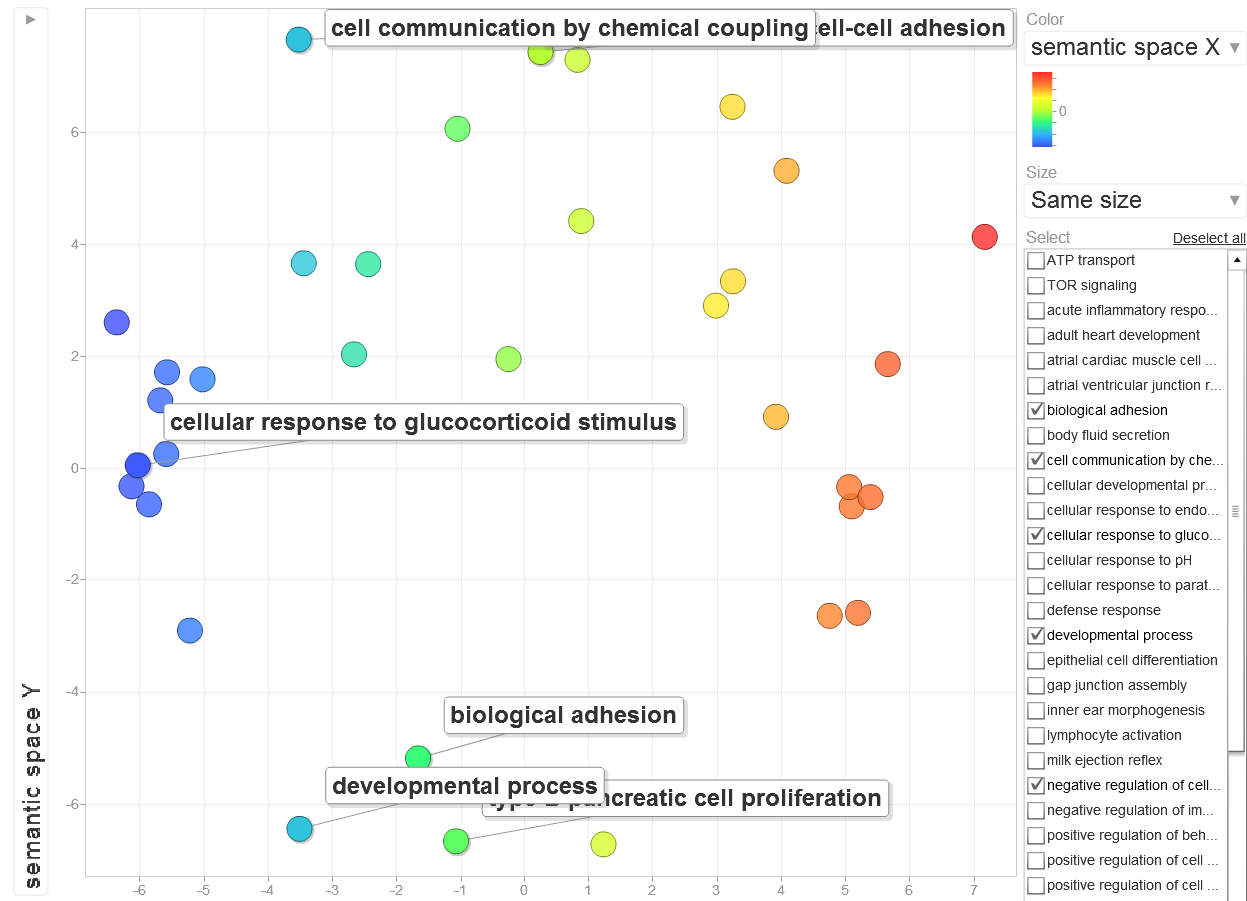 GOrilla - REViGO
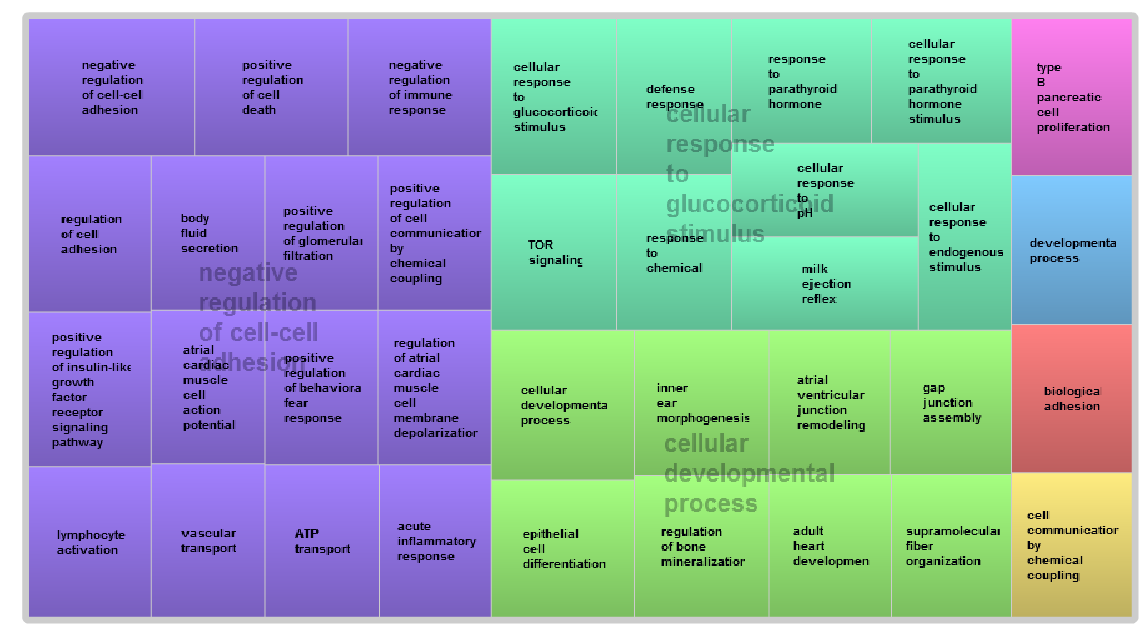 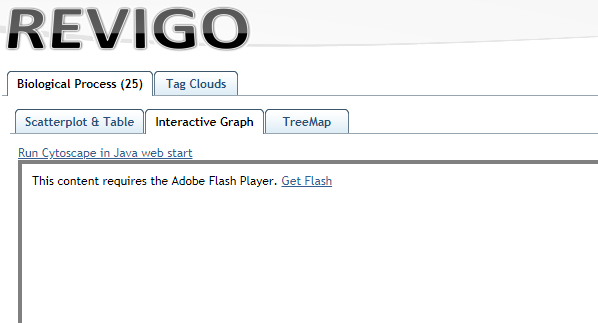 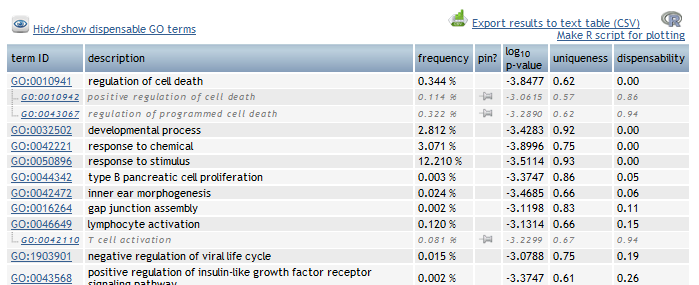 18
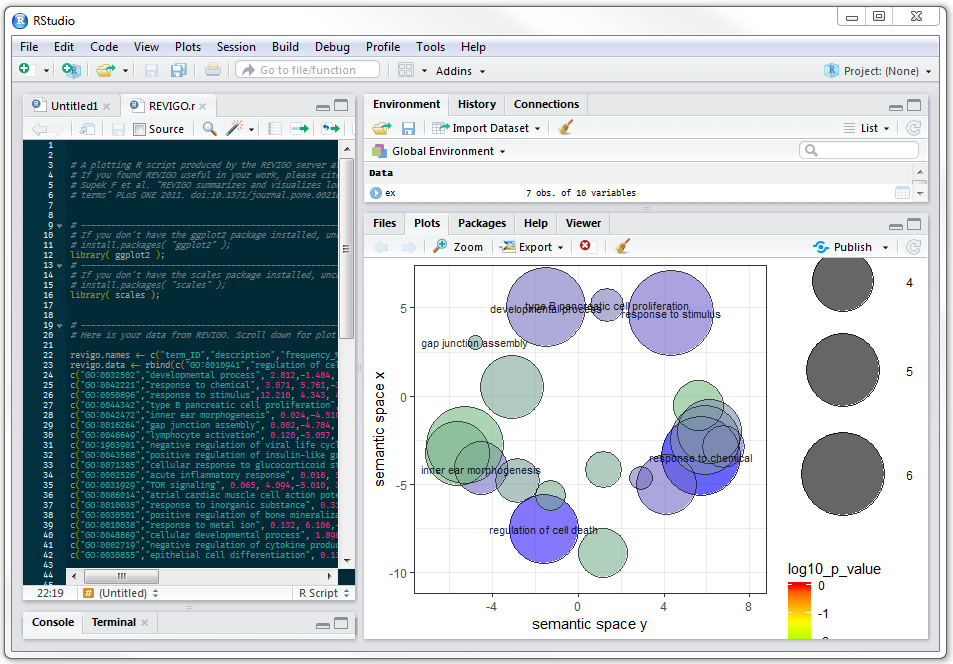 19
gProfiler
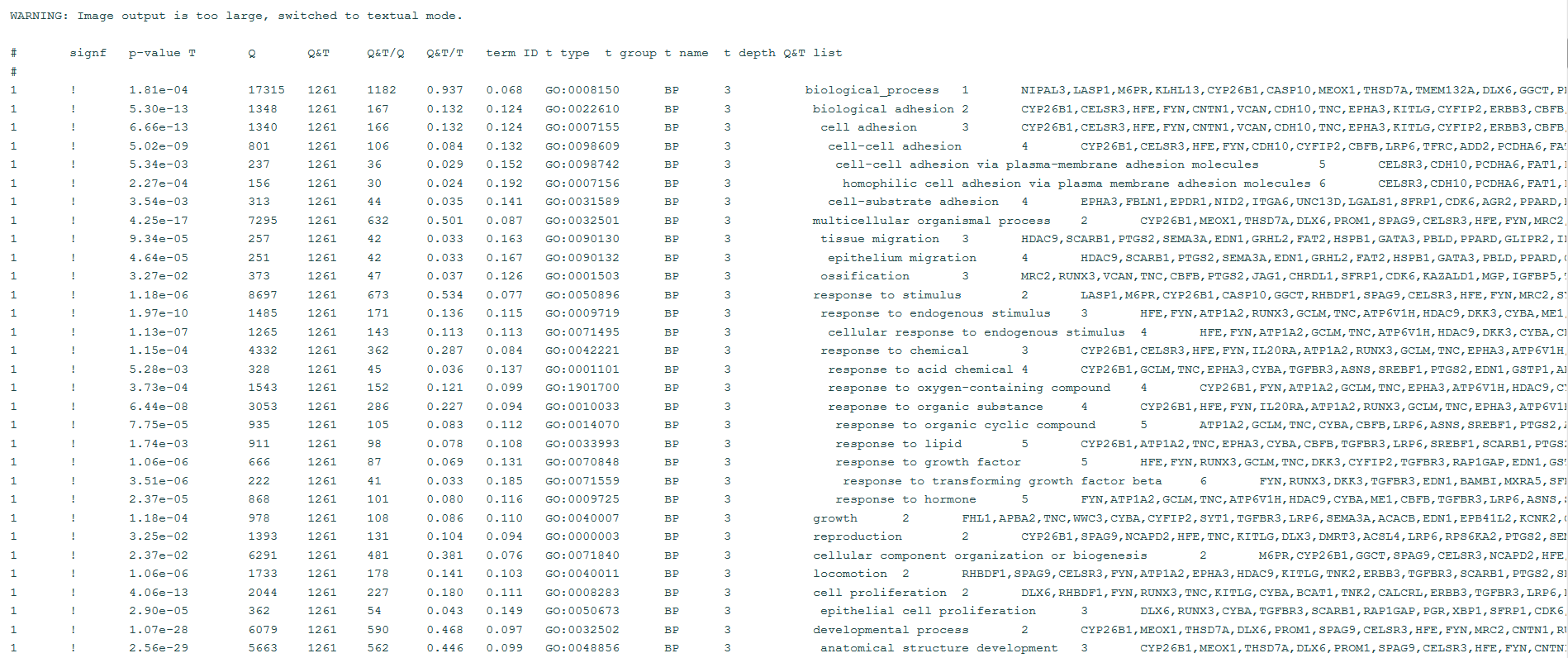 gProfiler
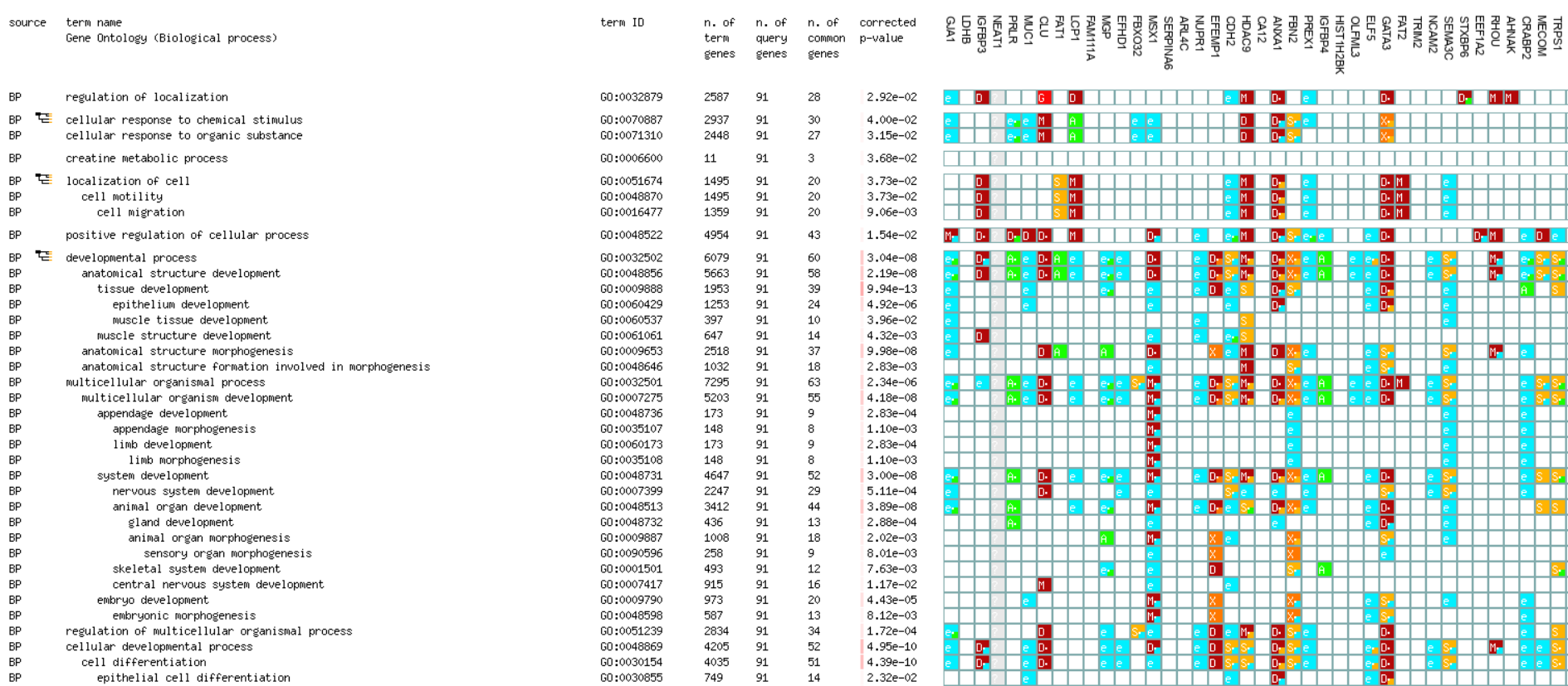 gProfiler
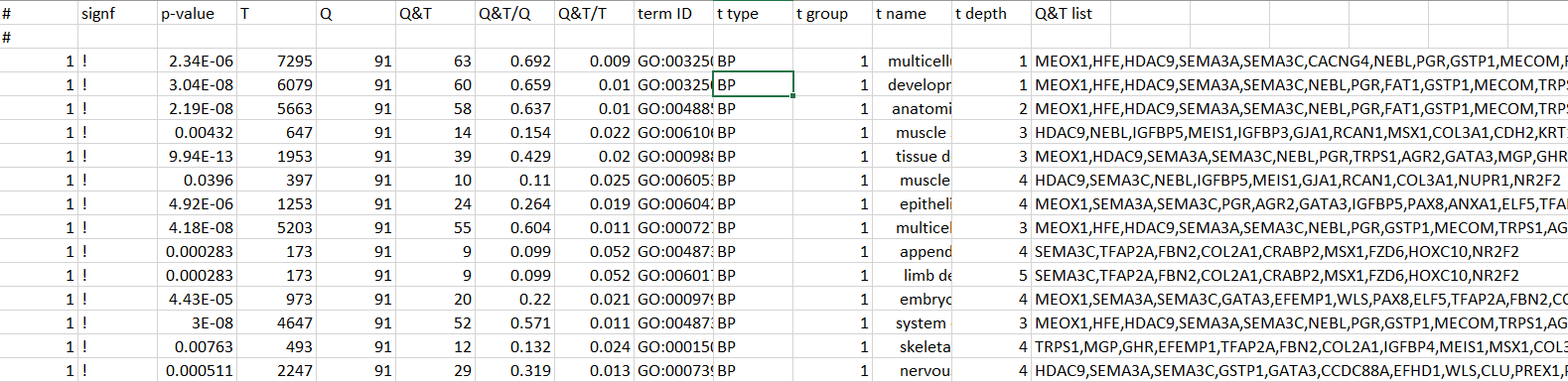 EnrichR
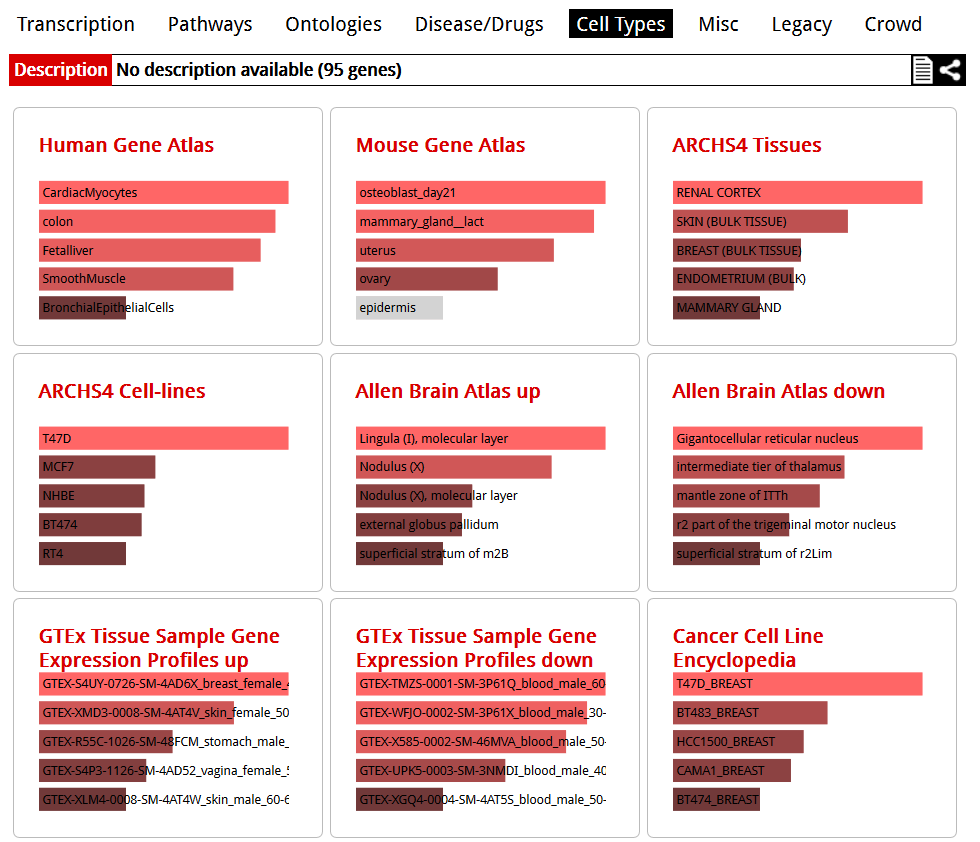 EnrichR
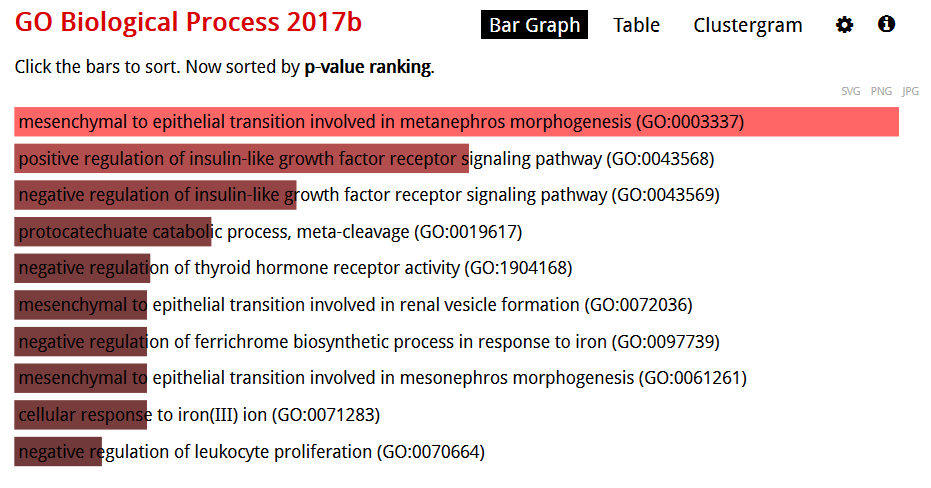 EnrichR
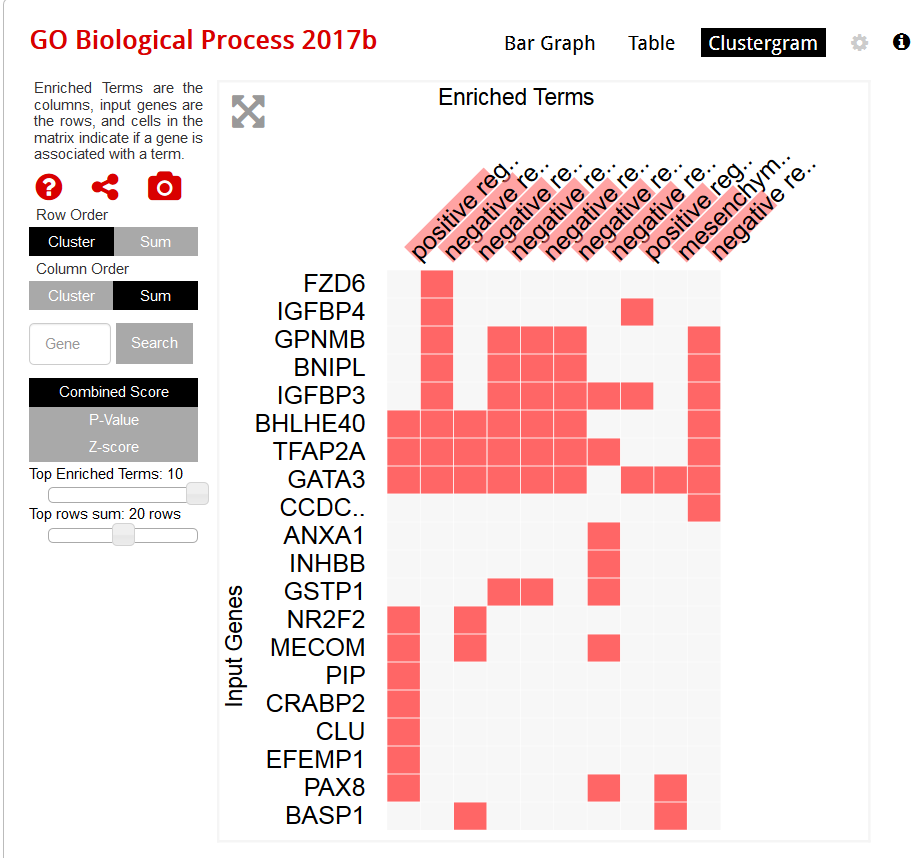 25
[Speaker Notes: Too small!  Can’t see enough genes.]
EnrichR
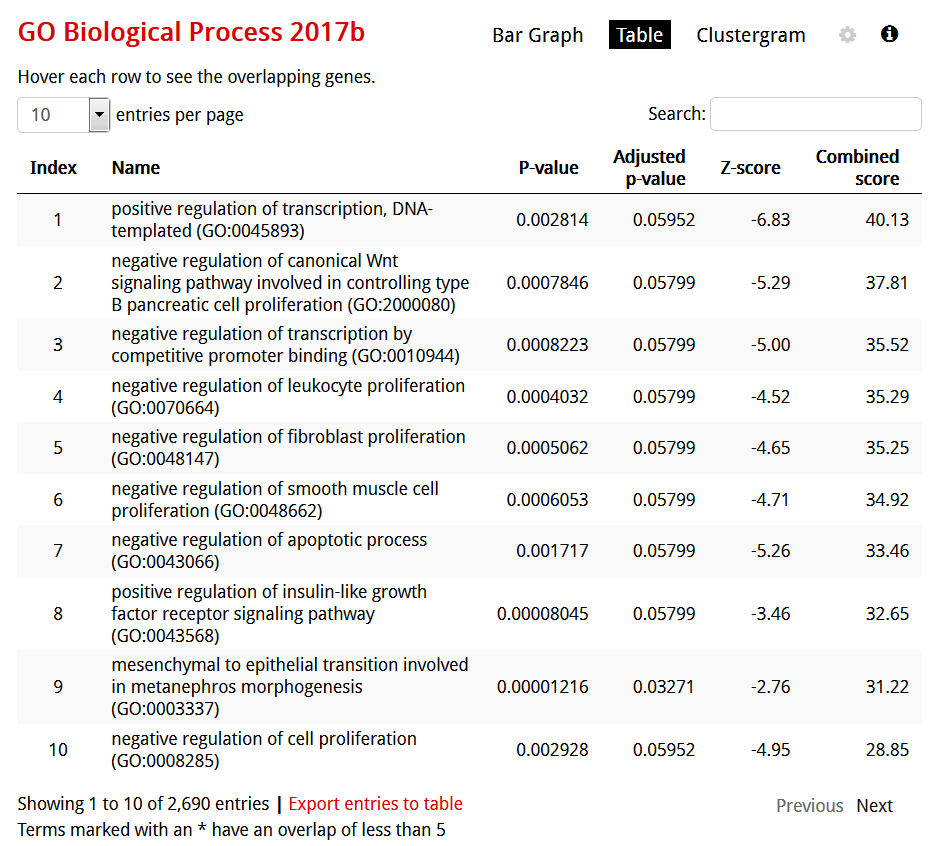